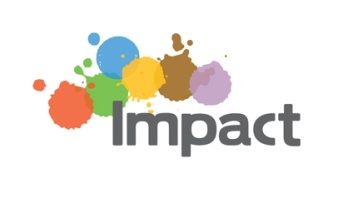 English for Lawyers I.1
Law and Law Studies
What might be the reasons ?
to learn the skills the lawyers use and apply them either in legal practice or some other jobs
the desire to see justice done
to be a change agent
lucrative, prestigious profession
new intellectual challenge, exciting, fascinating
What are the usual objectives?
the legal profession can be a rewarding one, both personally and financially

the legal education is also a good backround for other professions
What should the lawyers be able to do?
certain basic legal skills required:

to develop analytical, synthesizing, creative and logical thinking
to strengthen reading and debating skills
to know how to analyze legal issues
to be able to advocate the views of individuals
What should the lawyers be able to do?
to be able to give intelligent counsel
to be able to write and speak clearly
to be able to persuade and negotiate effectively
What will the law degree equip you for?
for a variety of careers in :
the legal profession, government, the social services
business or industry
barristers x solicitors x advocates = attorneys
accountancy, banking, administration, commerce, management
Collocations: adjective + law
natural law
common law
criminal law
civil law

an unjust law
a particular law
Collocations: adjective + law
valid laws
criminal laws

countable = zákon
uncountable = právo
Collocations: law + noun
Law School
law studies
law student
law reports
law court
law(-)breaker
law(-)giver
lawsuit
Collocations: legal + noun
legal system
legal validity
legal regulation
legal rule
legal education
legal rights
legal dispute
legal remedy
Collocations: legal + noun
1. právní
2. právnický
3. soudní 
4. zákonný
common law jurisdiction x civil law jurisdiction
5. v souladu s common law x statutory
Collocations: verb + law
to make the law 
to obey the law
to break the law
to create new law
to interpret the law
to respect the law
to pass a law
enforce the law
Collocations: law + verb
stipulate
provide
specify
set forth
determine
lay down
regulate
govern
Collocations: law + of + noun
law of contract
law of tort
law of equity
law of nations
law of nature
law of property
law of succession
Collocations: noun + of + law
system of law
body of law
area of law
branch of law
concept of law
nature and function of law
sources of law
question of law
Law and Leg- Phrases
Law and Order
legally binding
criteria of legality
punishment by law
legitimate authority
lawmaking abilities
practising lawyers